Сечение многогранника плоскостью
Учитель математики МБОУ СОШ  № 143
 г. Красноярска
 Князькина Т. В. 
2014-2015 учебный год
А
В
А
С
Взаимное расположение
 плоскости и многогранника
Нет точек пересечения
Одна точка пересечения
А
В
Пересечением 
является плоскость
Пересечением 
является отрезок
Многоугольник, полученный при пересечении многогранника и плоскости, называется сечением многогранника указанной плоскостью
№1. Построить сечение, определенное точками   K, L, M.
Р
Прямая КМ
K
2. Прямая МL
L
3. Прямая КL
В
КМL –сечение
?
А
(аксиома 1)
M
N2. Построить сечение, определяемое
параллельными прямыми АА1 и CC1.
В1
С1
1. Прямая А1С1
2. Прямая АС
А1
D1
АА1С1С - сечение
В
С
?
А
D
N3. Построить сечение, определяемое пересекающимися прямыми АС1 и А1С.
В1
С1
1. Прямые А1С1 и АС
2. Прямые АА1 и СС1
А1
D1
АА1С1С - сечение
В
С
?
А
D
(следствие 2)
N4. Построить сечение по прямой BC и  точке М.
Р
1. Прямая ВС
2. Прямая СМ
М
3. Прямая ВМ
ВСМ - сечение
В
?
А
(следствие 1)
С
A1D1
2. Прямая МК
К
М
N5. Определите вид сечения куба АВСДА1В1С1Д1 плоскостью, проходящей через ребро А1Д1 и середину ребра ВВ1.
1. Прямая А1М
D1
С1
3. Прямая D1K
А1
В1
A1D1KM - сечение
D
С
А
В
К
N6. Постройте сечение куба плоскостью, проходящей через точку М и прямую АС .
1. Прямая СМ
М
В1
С1
2. Прямая МК II AC
А1
3. Прямая AK
D1
AKМС - сечение
С
В
D
А
К
N7. Построить сечение правильной призмы плоскостью, проходящей через ребро АВ и точку М середину ребра В1С1.
А1
С1
М
1. Прямая ВМ
В1
2. Прямая МК  параллельно АВ
3. Прямая АК
А
С
АКМВ - сечение
В
N8. Построить сечение пирамиды плоскостью, проходящей через точку К и параллельно плоскости основания пирамиды.
S
1. Прямая КМ II AD
2. Прямая КN II DC
3. Прямая МP II AB
P
N
4. Прямая PN II BC
M
К
В
С
KMPN - сечение
А
D
МЕТОД  СЛЕДОВ
Суть метода: построение вспомогательной прямой, являющейся линией пересечения секущей плоскости с плоскостью грани фигуры.
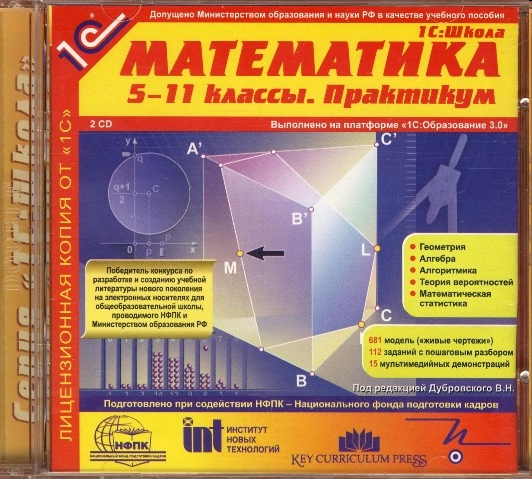 Эту линию называют следом секущей плоскости.
Постройте сечение куба, проходящее
 через точки P, М, К.
М
А
К
О
С
1. Прямая МК
В
Т
2. Прямая КР
Р
3. Прямая ОТ
МАВРС - сечение
M
M
P
N
P
M
N
N
P
N
M
N
M
P
P
P
M
N
Самостоятельная работа.
(с последующей проверкой)
1вариант
2 вариант
Решения варианта 1.
M
M
P
N
P
M
N
N
P
Решения варианта 2.
N
M
N
M
P
P
P
M
N
ЛИТЕРАТУРА
1. Электронное издание «1С: Школа. Математика, 5-11 кл. Практикум»
2. Электронное издание «Решебник по геометрии. Пособие для абитуриентов. Полный курс за 7-11 классы» 
3. Атанасян Л.С. и др. Геометрия. Учебник для 10-11 классов общеобразовательных учреждений
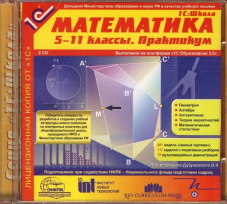 Изображение с сайта: http://www.cdvseti.ru/id3700.html
Портреты  математиков взяты с диска  "Математика 5-11". 
Изображение с сайта: http://www.thg.ru/education/20050714/images/arhimed_cut.jpg
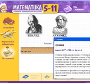 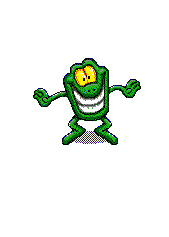 Анимация с сайта: http://badbad-girl.narod.ru/zelenie.html